Приаэродромная территория аэродрома Зональное
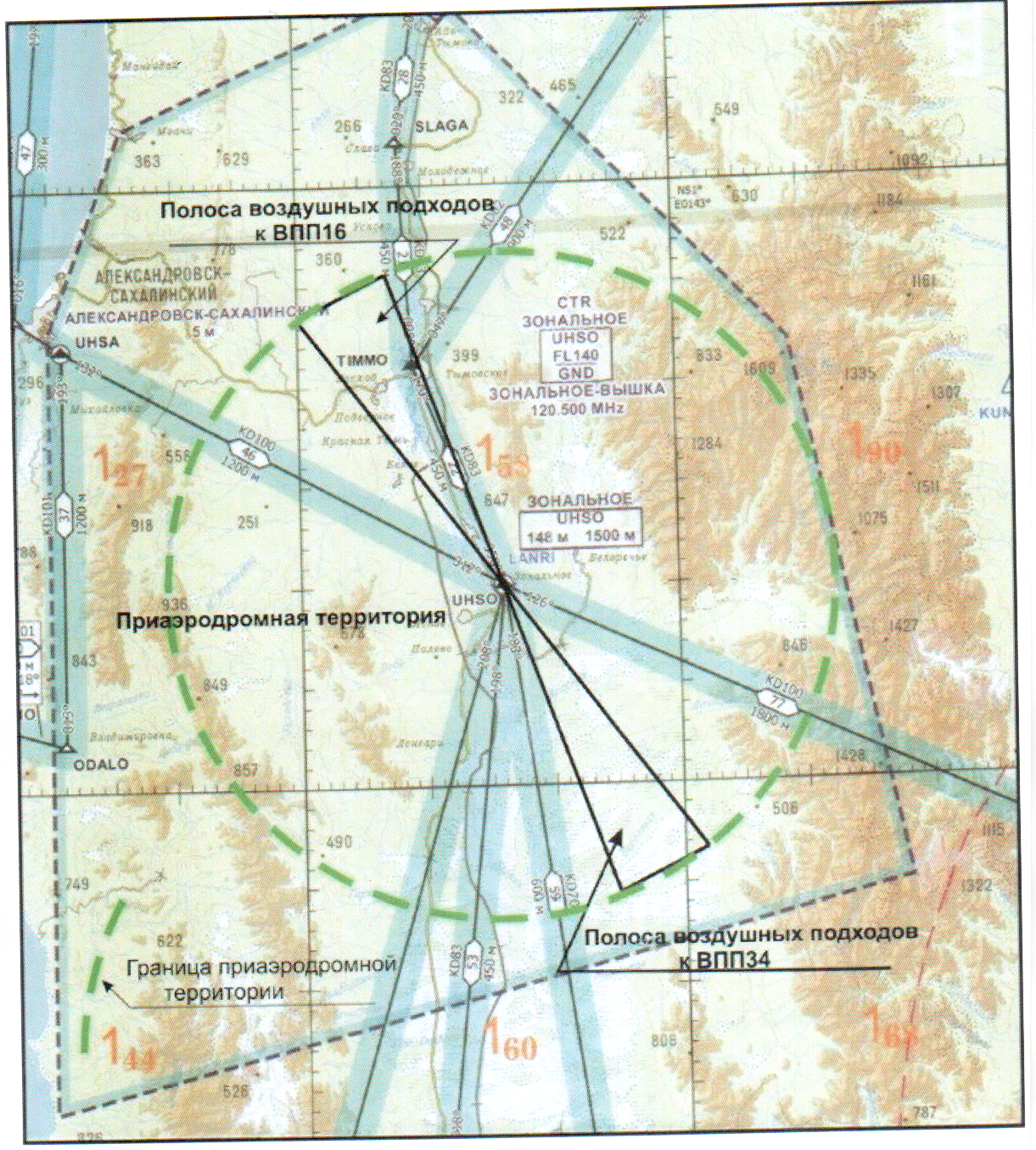 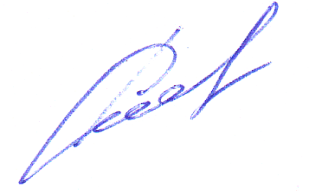 Начальник аэропорта Зональное __________________А.В.Ракитин